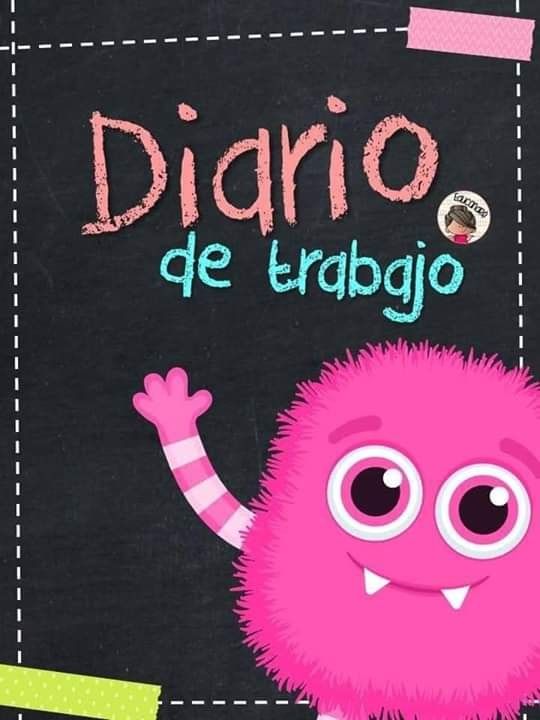 Diario de la alumna
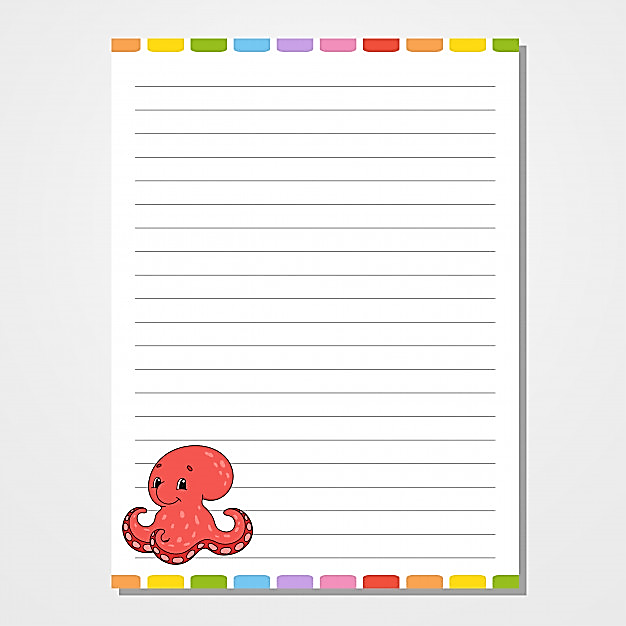 Jardín de Niños “Diego Rivera”
1º”A” 
Educadora: Denisse Mancillas
Practicante: Monserrat Mendoza
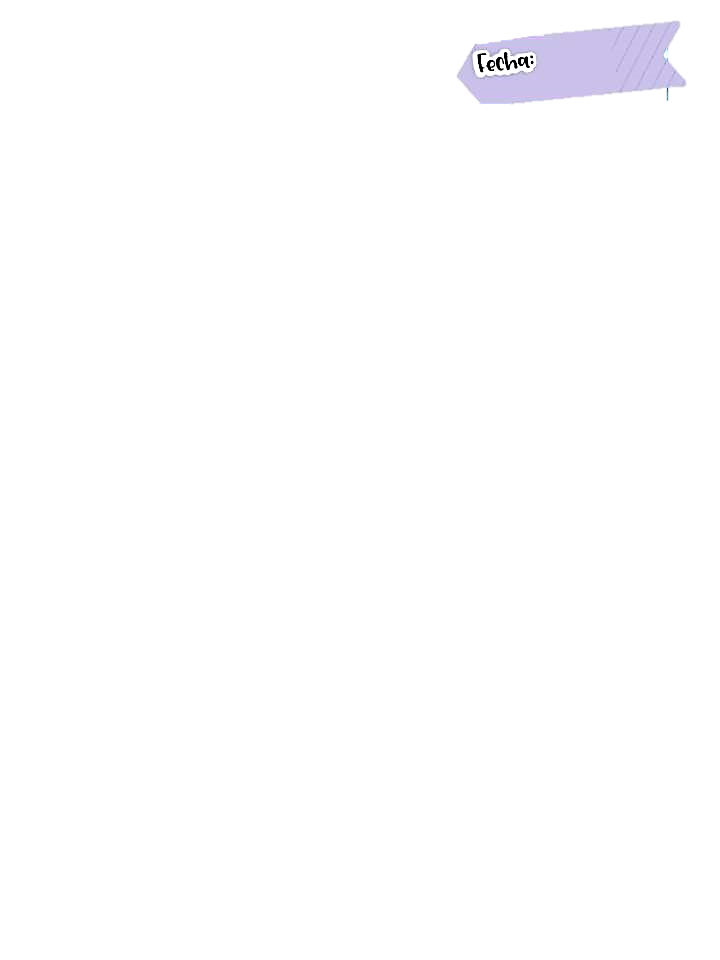 22/03/2021
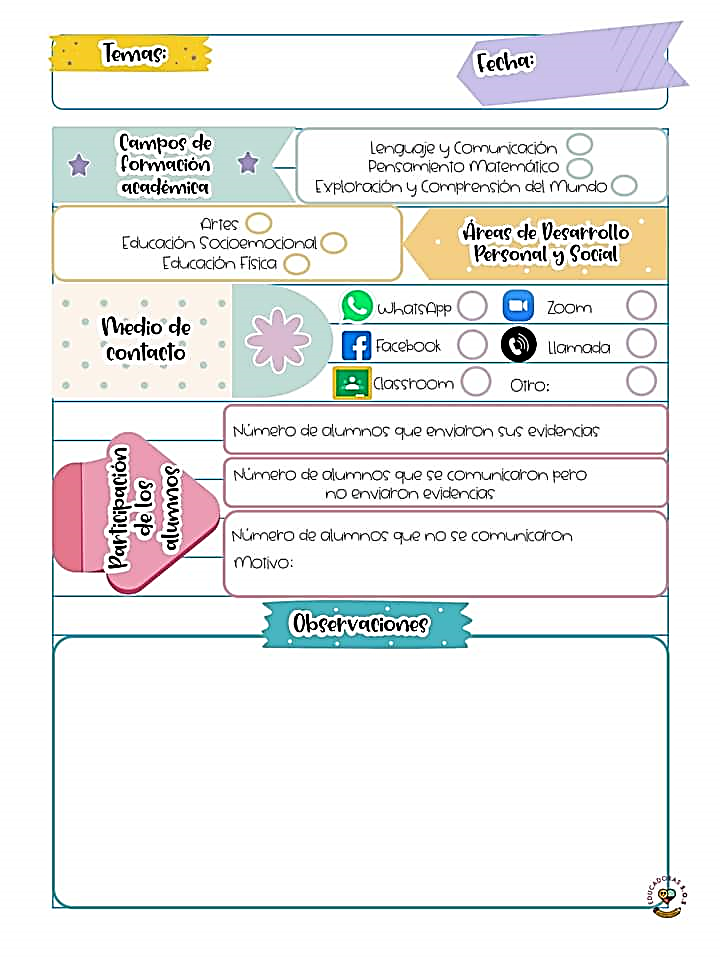 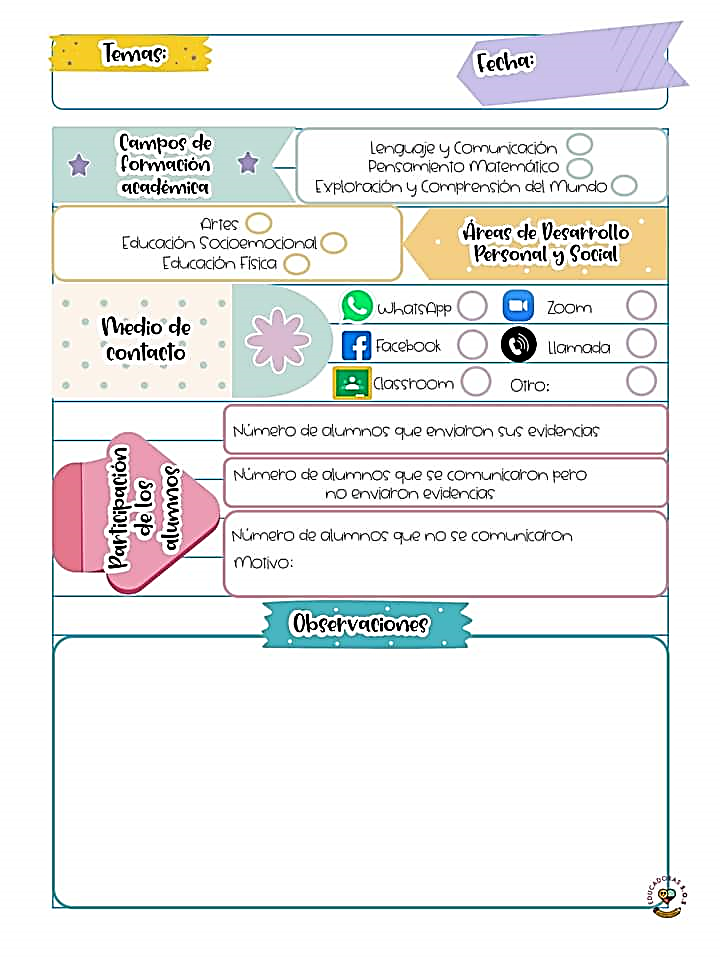 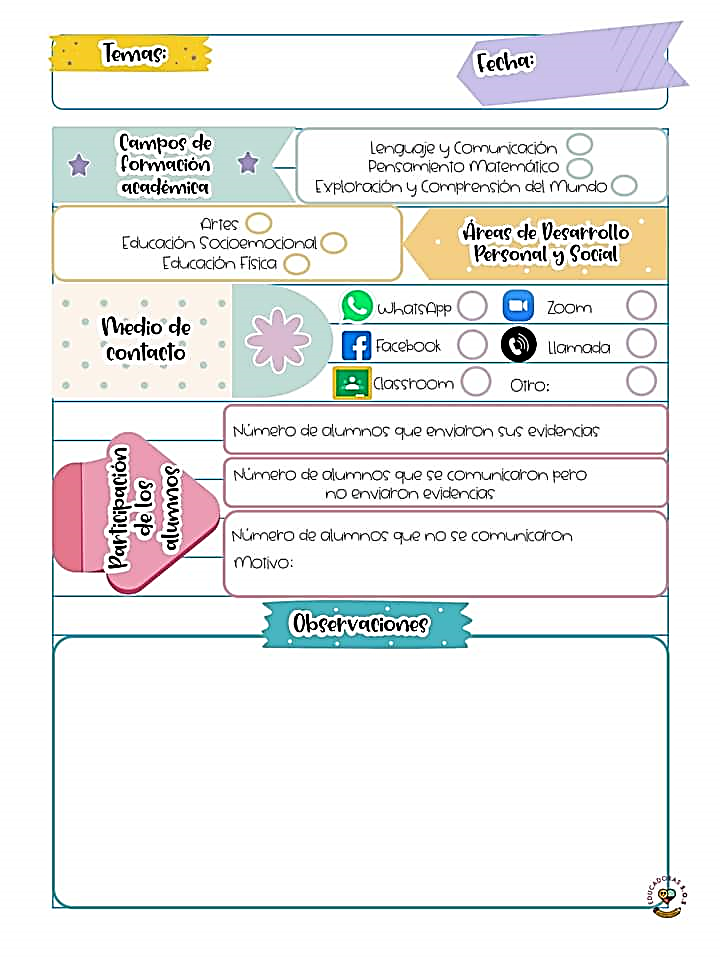 8
4
17
Desconocido
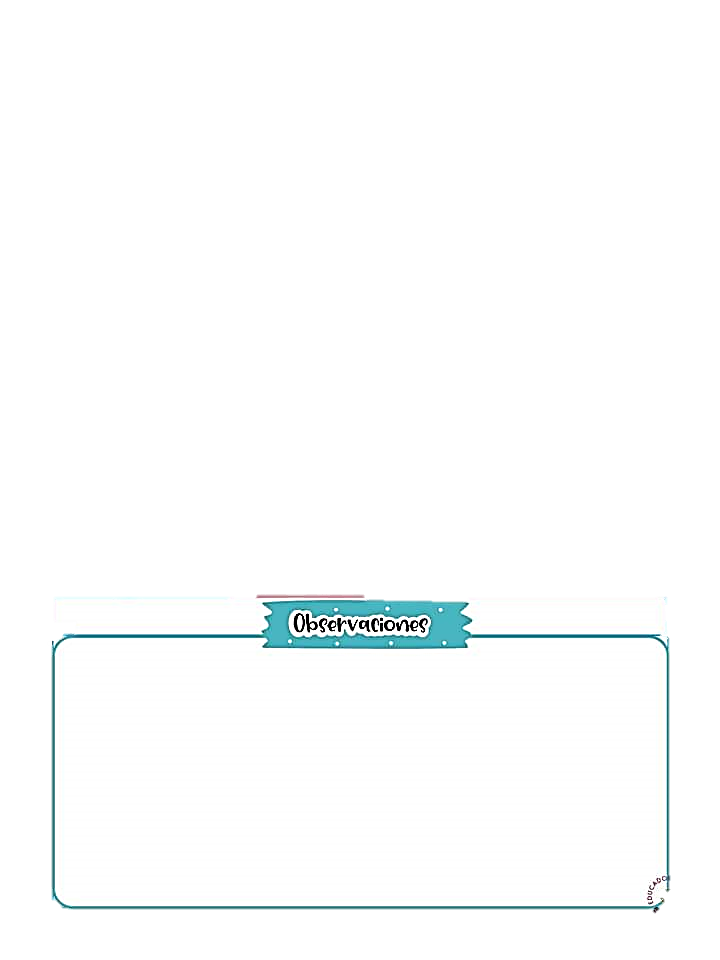 El día de hoy en la programación se abordo el inicio de la primavera a través de una canción y un cuento. También se abordo la comunicación escrita de los números a través del conteo de movimientos, colecciones. Posteriormente se diseñaron actividades para reforzar los aprendizajes desde casa